36-617: Applied Linear Models
Multivariate Regression
Brian Junker
132E Baker Hall
brian@stat.cmu.edu
9/18/2019
1
TexPoint fonts used in EMF. 
Read the TexPoint manual before you delete this box.: AAAAAAAAA
Reading, HW, Office Hours
Reading
This week: Sheather Ch 5  (Skip Ch 4)
For next week: Sheather Ch 6
HW 03 due Fri 11:59pm
PEER REVIEWS DUE FRI 11:59pm TOO!
Office hours back to normal:
BJ: Mon, Wed 3-4pm (right after class)
Brendan: Thu 2-3pm, WEH 3715
9/18/2019
2
Outline
Casewise diagnostic plots for multiple regression
Added variable plots
Aside: Analysis of Covariance (ANCOVA)
Example(s)
9/18/2019
3
Casewise diagnostic plots
> kidiq <- read.csv("kidiq.csv",header=T)
> lm.3 <- lm(kid.score ~ mom.iq + mom.hs, data=kidiq)
> par(mfrow=c(2,2)); plot(lm.3)
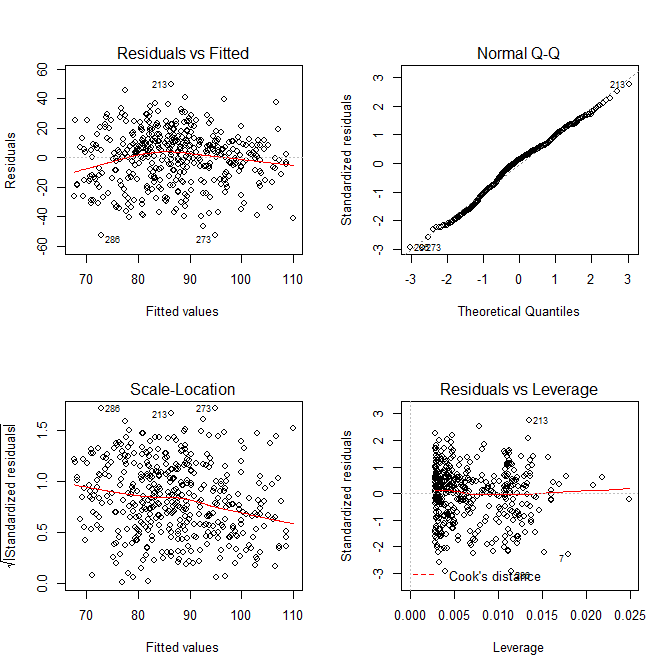 9/18/2019
4
Raw residual plot:
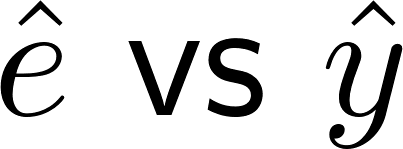 From last time, if y = Xb + e holds


So expect to see     
Mean 0
No vertical patterns  
No outliers 
Modest correlation between residuals (usually not a problem for interpreting plot)
Violations suggest nonlinearity / non-normality…
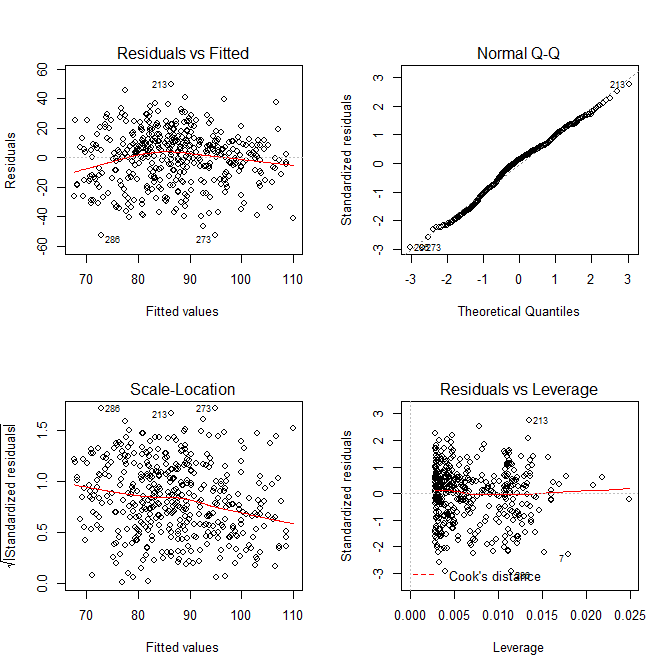 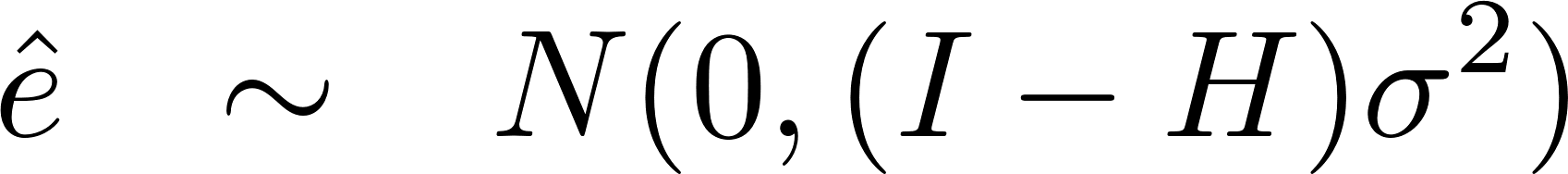 9/18/2019
5
Normal Q-Q Plot of Stdized Resids ri
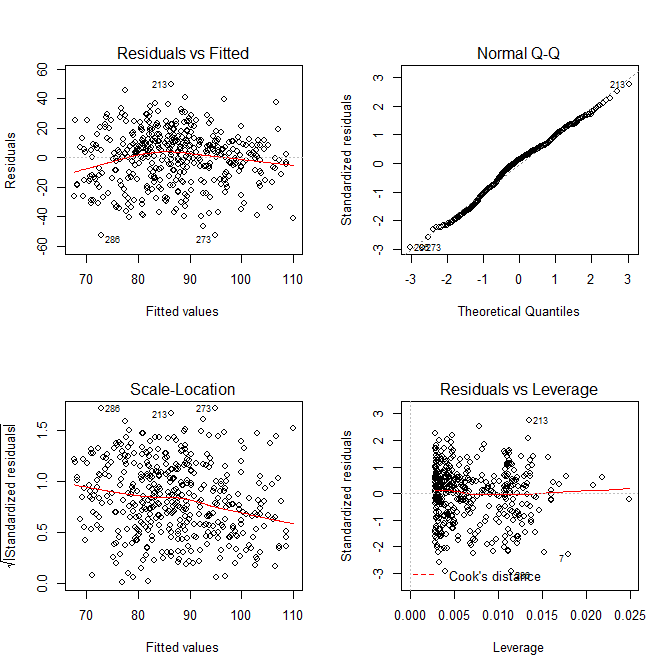 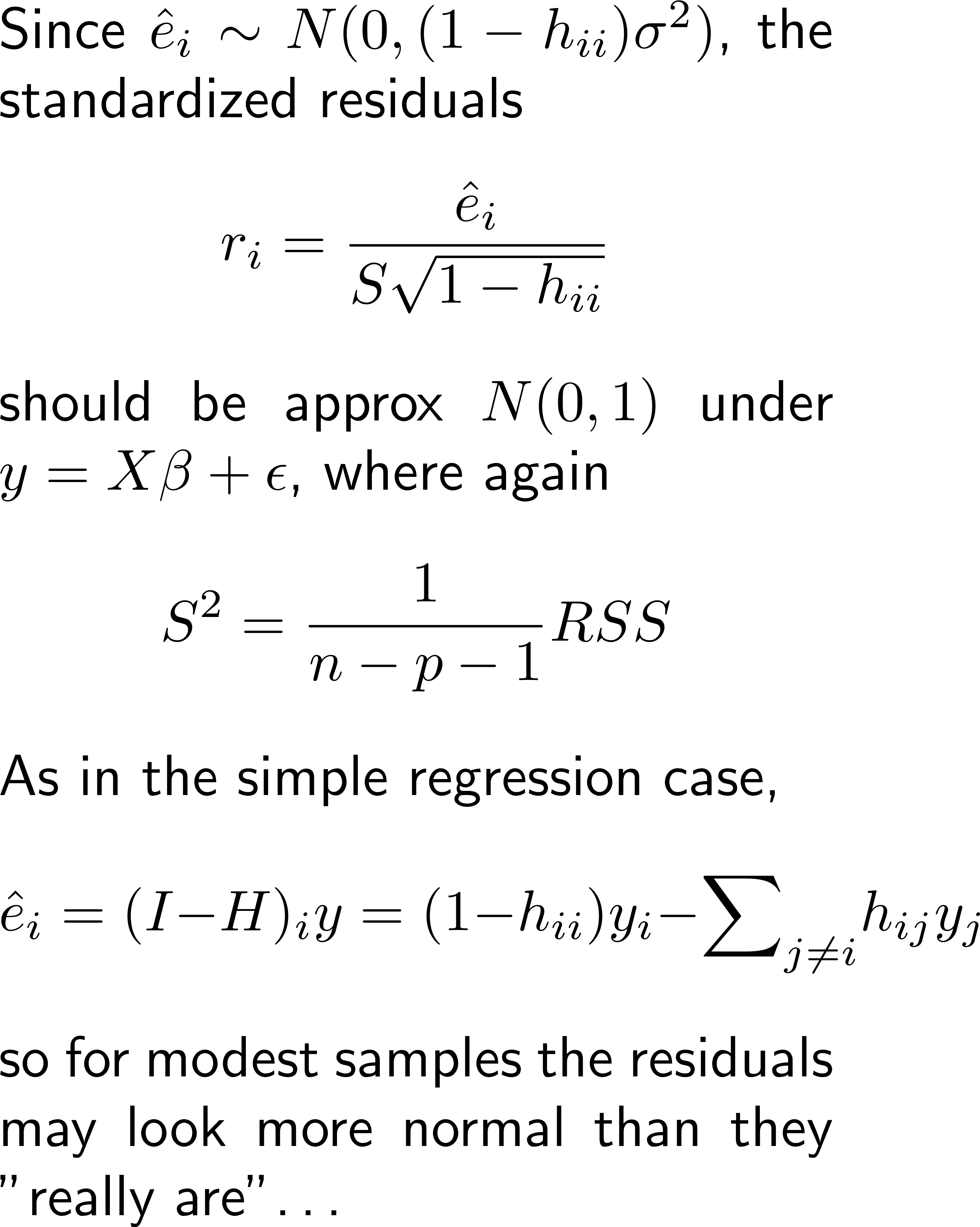 Look for 
Normal?
Outliers?
Large enough sample?
9/18/2019
6
Scale-Location Plot:
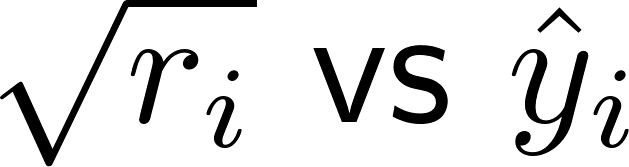 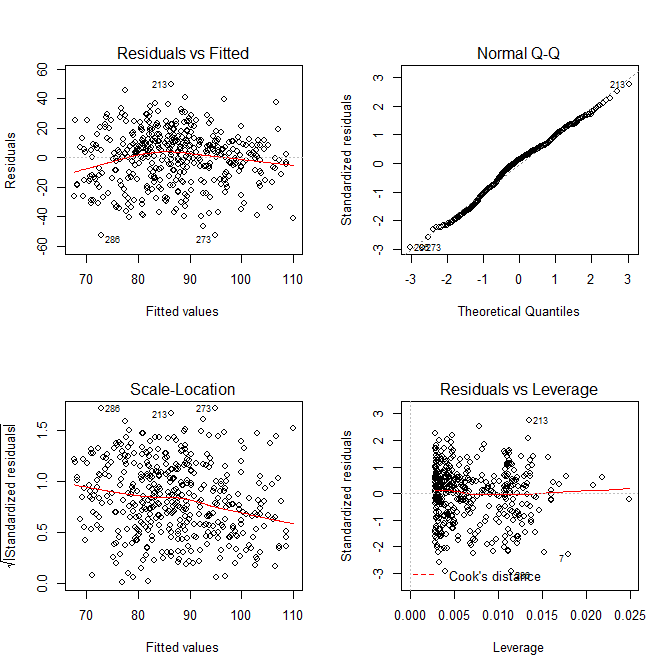 If                          then    should have constant variance
should see no vertical patterns 
Loess line helps eye
Careful of edge effects
Designed to catch patterns that depend on xi (or yi?)
Patterns can be caused by
Nonconstant variance in  
Nonlinear relationship between xi and yi
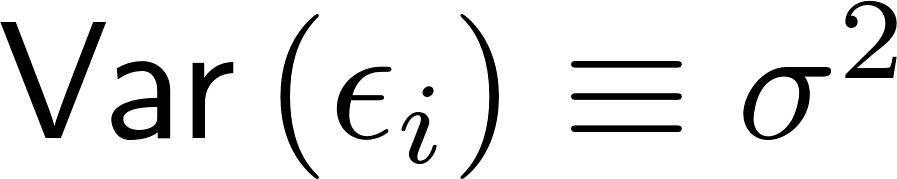 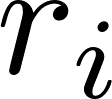 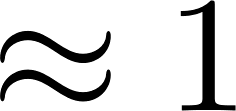 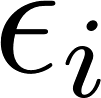 9/18/2019
7
Leverage plot: hii vs Di
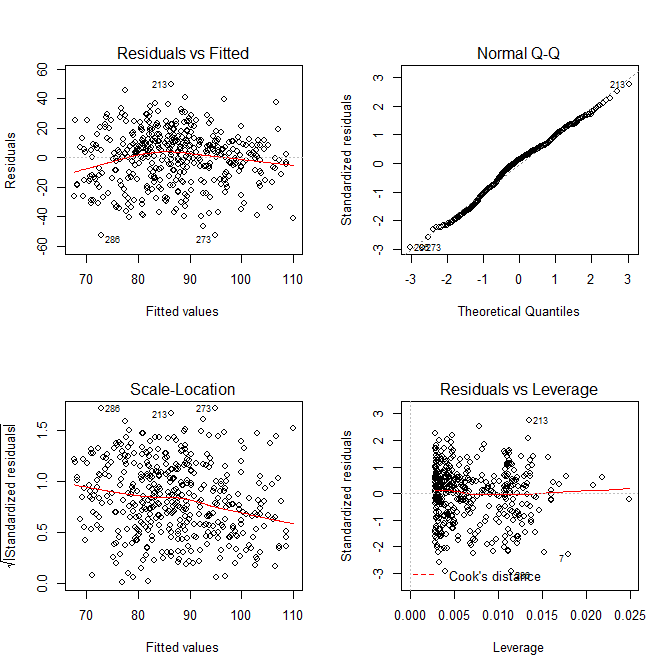 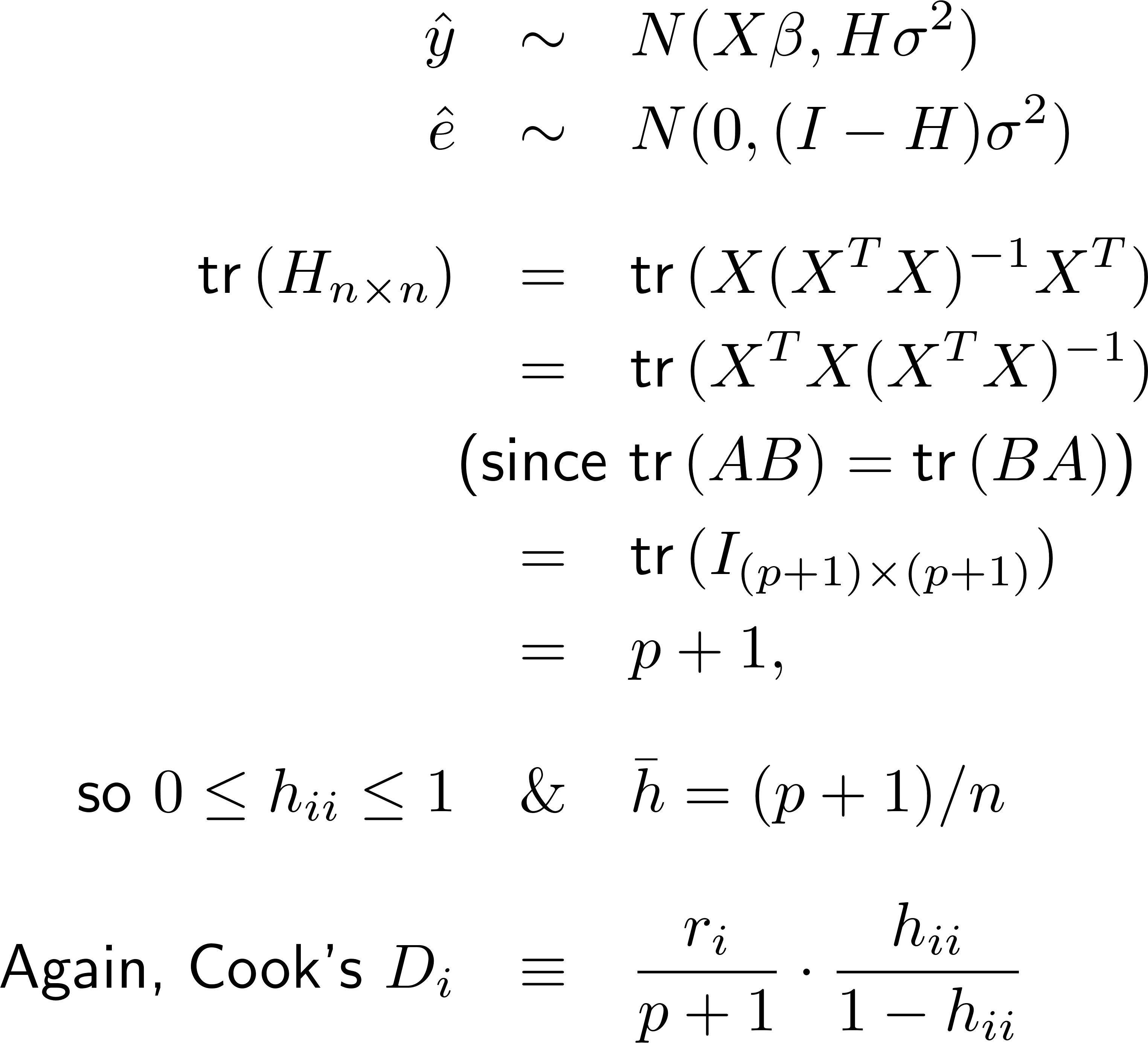 Look for
NE and SE “corners”:
Ri > 2 or so?
Hii > 2(p+1)/n or so?
Di > 0.5 or so?
9/18/2019
8
Added-Variable Plots
Suppose the true model is 

Let us fit the models


If we multiply the true model by (I-HX), we getso, plotting (or regressing)        on        will reveal    !
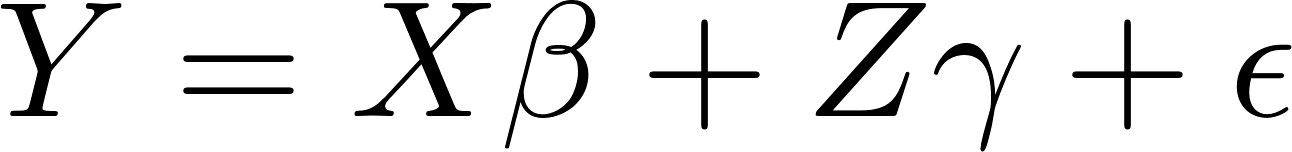 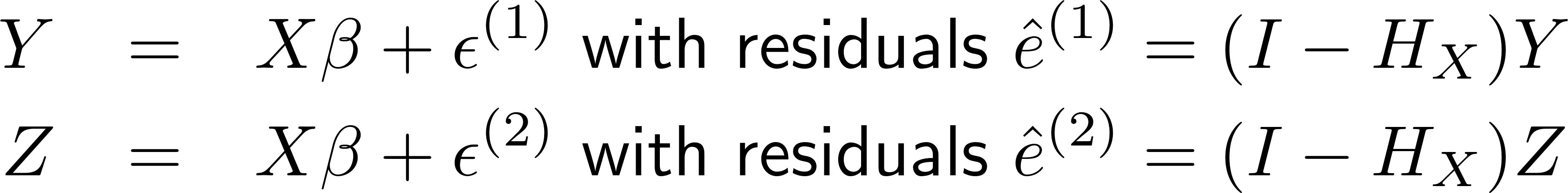 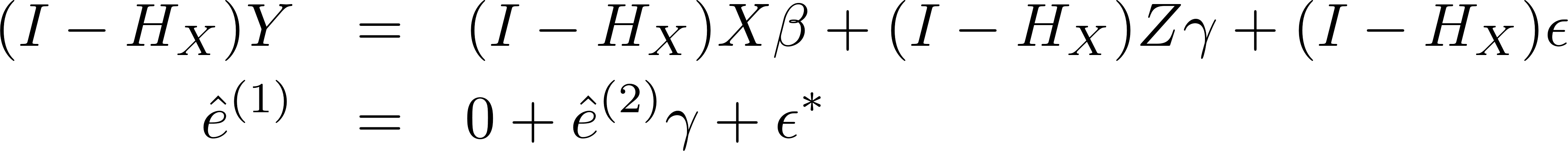 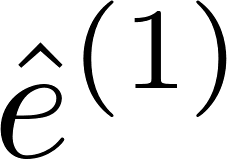 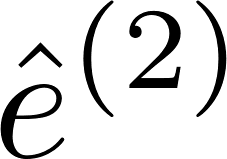 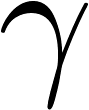 9/18/2019
9
Added-Variable Plots – Example…
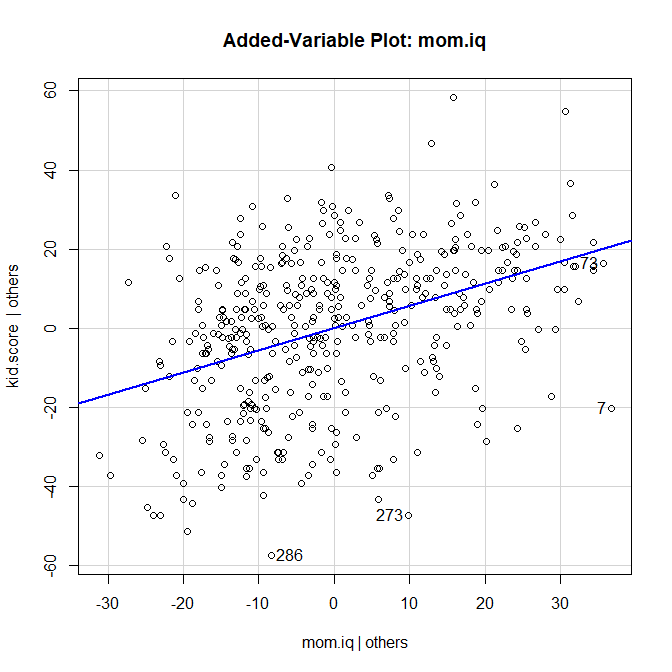 > library(car)> lm.3

Call:
lm(formula = kid.score ~ mom.iq + mom.hs, data = kidiq)

Coefficients:
(Intercept)   mom.iq   mom.hs  
    25.7315   0.5639   5.9501  

> avPlot(lm.3,"mom.iq")
> avPlot(lm.3,"mom.hs")
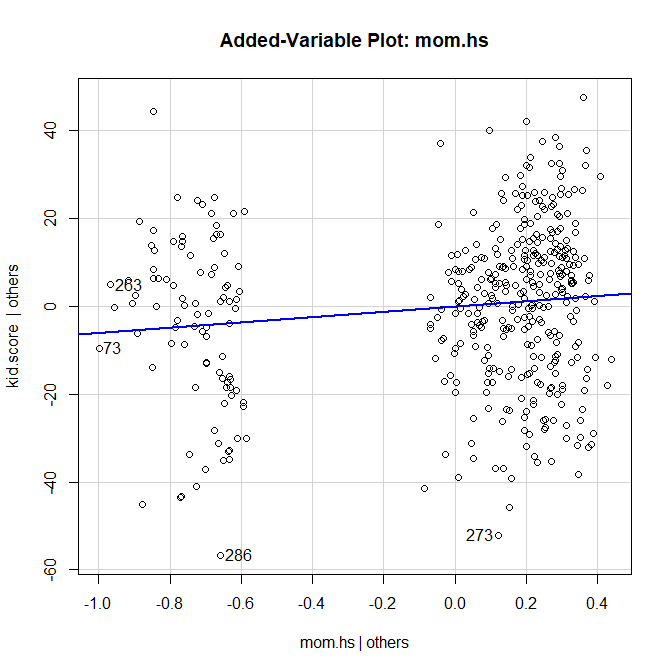 9/18/2019
10
Added-Variable Plots – Interpretations
Shows g as the effect of Z after controlling for X, on Y, after controlling for X
Allows you to visually assess the importance of g
Also allows you to check for nonlinearity in predicting Y from Z, after controlling for X
Another plot that allows us to assess nonlinearity is the marginal model plot – next week!
9/18/2019
11
Aside: Analysis of Covariance (ANCOVA)
9/18/2019
12
Summary
Casewise diagnostic plots for multiple regression
Added variable plots
Aside: Analysis of Covariance (ANCOVA)
Example(s)
9/18/2019
13